DEF CON 23 NOC REVIEW
what do we do?
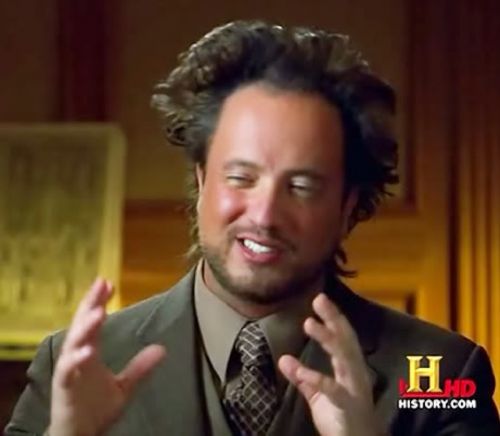 Wired Infrastructure
Speakers
Goons
Press
Contests
Vendors
Media Server
Workshops
rootz	
DCTV
for the hangover people in their rooms
Wireless Infrastructure
for the the brave people
Planning
Early / even moar planning
The two venues major concerns
interconnectivity (MDFs/ IDFs/ etc)
ethernet drop availability (especially Bally’s & 26th floor)
wifi coverage
DCTV availability, number of channels and quality of the signal
getting all of the requirements on time
upgrayedd
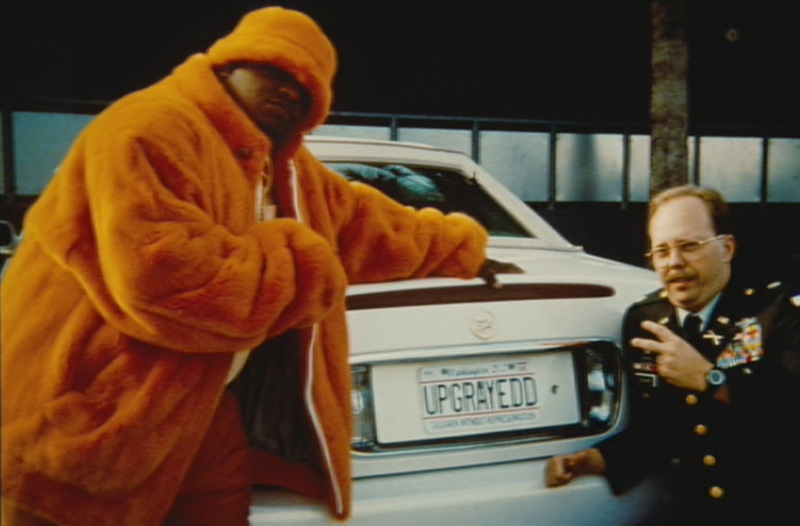 Some newer Aruba APs
105
135
225
7210 Controller
new raspberry pis for DCTV
addition of slides to the DCTV streaming
Setting Up
moved remaining core
gear to MDF
NOC Setup
moar AP hanging
Internet
AP hanging start
patching   patching
 patching      patching
MDF/IDF connections
Hotels Interconnect
CGClines up/ testing
AP hanging start
Android 802.1x fun
DCTV Staging
DCTV headend install
Network Management
Systems
WiFI Controller
Setup/ RADIUS Auth
testing
wifireg.defcon.org up!
Monday
Tuesday
Wednesday
Challenges
port mapping/ provisioning
All kinds of WiFi config instructions
getting requirements on time
last minute changes or new requests
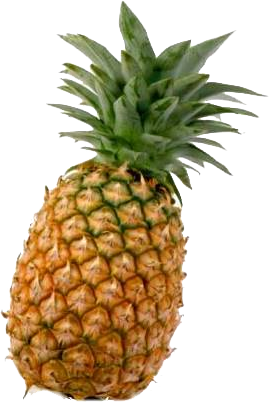 Challenges
Issues
[Speaker Notes: port mapping
android]
Numbers
10 gbps backbone
125 mbps internet uplink
Wired
Firewall
2 x Core routers
15 x edges
Media Server
Numbers
Wireless
7210 Aruba Controller
50 Access Points
DCTV
5 raspberry pis
5 channels Paris and Bally’s
Video Transcoder with 32G of memory
Numbers
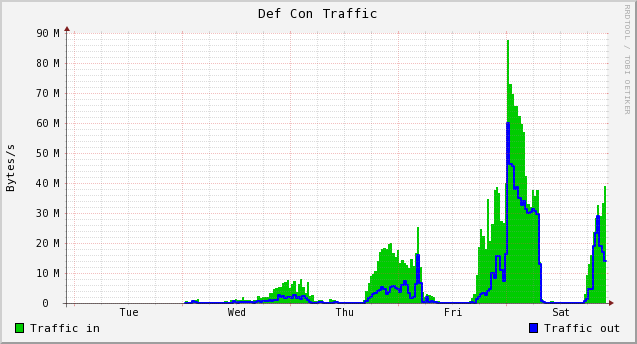 Internet
1.5 Terabytes in
0.34 Terabytes out
Media Server
1.8 Terabytes
22k DHCP leases (all network, and yeah…)
5,300 different mac addresses (all network, and yeah… )
3,972 users registered on wifireg
117,467 valid authentications against the RADIUS server
# of Devices by Manufacturer
1883       Apple
782        Intel Corporate
239        Hon Hai Precision Ind. Co.,Ltd.
201        LG Electronics
196        Samsung Electro Mechanics co., LTD.
93         ASUSTek COMPUTER INC.
92         HTC Corporation
90         VMware, Inc.
90         Liteon Technology Corporation
86         Motorola Mobility LLC
WiFi Graphs
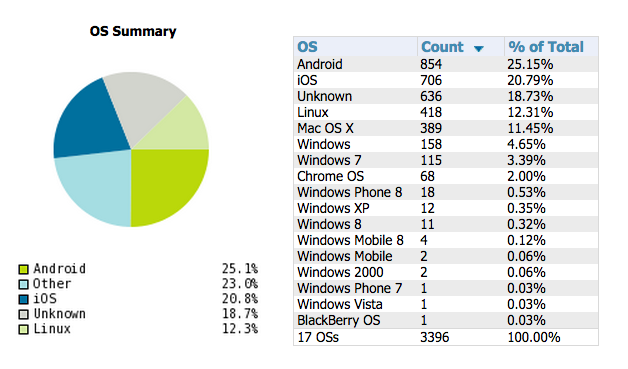 WiFi Graphs
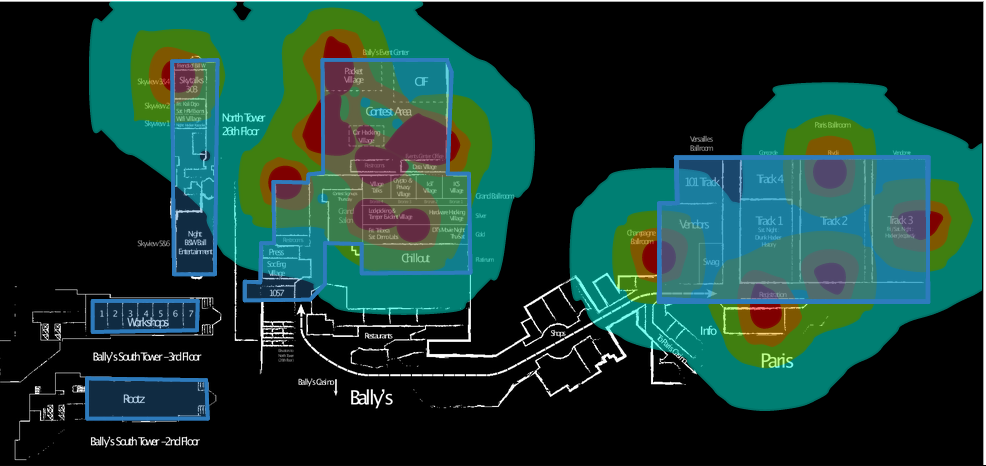 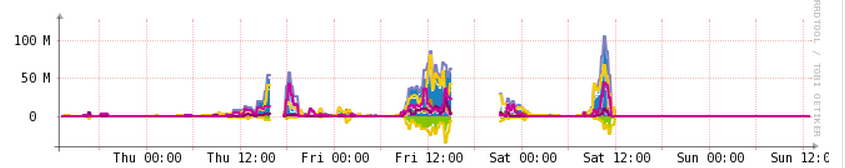 effffn’s twelve
Leads
@effffn
mac
Infra/ Systems
#sparky
Naifx
Booger
char
commiebstrd
DCTV
videoman
serif
WiFi
rukbatgarten
arh@wk
CRV
N00b
planB
THANKS!
DT
Russ
Charel
Caesars Staff
Encore Staff
Dragorn
Source of Knowledge
The same random guy who brings us snacks!
You!
http://defconnetworking.org
@DEFCON_NOC
noc/at\defconnetworking.org
@DEFCON_NOC
defconnetworking.org